Интегрированный уроклитературы и биологии в 6 «В» классе на тему: «Растительный мир в русской поэзии 19 века».
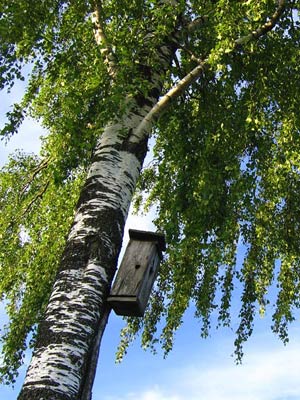 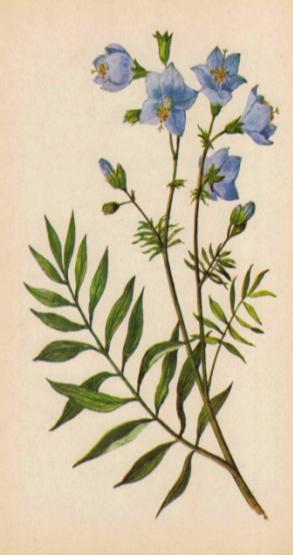 1
С

Н

Н
1
С


Н

2
2
3
3



А

К
 А
4
5
6
Б

4
7
Природа не слепок, не безумный лик,В ней есть душа, в ней есть свобода,В ней есть любовь, в ней есть язык  Ф.И. Тютчев
Берегите природу – источник красоты и вдохновения!
Домашнее задание по литературе: выучить наизусть любое стихотворение о природе России, или написать мини-сочинение «В осеннем/зимнем/ лесу» Домашнее задание по биологии: подготовить доклад о растении, занесенном в Красную книгу МО, которое произрастает в Серпуховском районе